Lecture 7: Vector (cont.)
Principles of Information Retrieval
Prof. Ray Larson 
University of California, Berkeley
School of Information
IS 240 – Spring 2013
Mini-TREC
Need to make groups
Today – Give me a note with group members (names and login names)
Systems
SMART (not recommended…)
ftp://ftp.cs.cornell.edu/pub/smart
MG (from down under - ANZ)
http://www.mds.rmit.edu.au/mg/welcome.html
Cheshire II & 3
II = ftp://cheshire.berkeley.edu/pub/cheshire & http://cheshire.berkeley.edu
3 = http://cheshire3.sourceforge.org
IRF (new Java-based IR framework from NIST)
http://www.itl.nist.gov/iaui/894.02/projects/irf/irf.html
Terrier (from the IR research group at U. of Glasgow) 
http://terrier.org/
Lemur (from J. Callan’s group at CMU)
http://www-2.cs.cmu.edu/~lemur
Lucene/SOLR (Apache Java-based Text search engine)
http://lucene.apache.org/
Galago (Also Java-based)
http://www.galagosearch.org
Others?? (See http://searchtools.com )
IS 240 – Spring 2013
Mini-TREC
Proposed Schedule
February 11 – Database and previous Queries
March 4 – report on system acquisition and setup
March 6, New Queries for testing…
April 22, Results due
April 24, Results and system rankings
April 29  Group reports and discussion
IS 240 – Spring 2013
Review
IR Models
Vector Space Continued
Clustering
IS 240 – Spring 2013
IR Models
Set Theoretic Models
Boolean
Fuzzy
Extended Boolean
Vector Models (Algebraic)
Probabilistic Models (probabilistic)
IS 240 – Spring 2013
Vector Space Model
Documents are represented as vectors in term space
Terms are usually stems
Documents represented by binary or weighted vectors of terms
Queries represented the same as documents
Query and Document weights are based on length and direction of their vector
A vector distance measure between the query and documents is used to rank retrieved documents
IS 240 – Spring 2013
Document Vectors + Frequency
“Nova” occurs 10 times in text A
“Galaxy” occurs 5 times in text A
“Heat” occurs 3 times in text A
(Blank means 0 occurrences.)
IS 240 – Spring 2013
We Can Plot the Vectors
Star
Doc about movie stars
Doc about astronomy
Doc about mammal behavior
Diet
IS 240 – Spring 2013
Documents in 3D Space
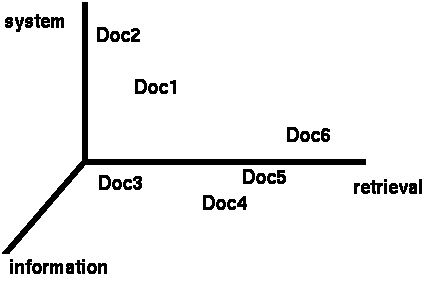 Primary assumption of the Vector Space Model: 
Documents that are “close together” in space 
are similar in meaning
IS 240 – Spring 2013
Document Space has High Dimensionality
What happens beyond  2 or 3 dimensions?
Similarity still has to do with how many tokens are shared in common.
More terms -> harder to understand which subsets of words are shared among similar documents.
We will look in detail at ranking methods
Approaches to handling high dimensionality: Clustering and LSI (later)
IS 240 – Spring 2013
Assigning Weights to Terms
Binary Weights
Raw term frequency
tf*idf
Recall the Zipf distribution
Want to weight terms highly if they are
Frequent in relevant documents … BUT
Infrequent in the collection as a whole
Automatically derived thesaurus terms
IS 240 – Spring 2013
Binary Weights
Only the presence (1) or absence (0) of a term is included in the vector
IS 240 – Spring 2013
Raw Term Weights
The frequency of occurrence for the term in each document is included in the vector
IS 240 – Spring 2013
Assigning Weights
tf*idf measure:
Term frequency (tf)
Inverse document frequency (idf)
A way to deal with some of the problems of the Zipf distribution
Goal: Assign a tf*idf weight to each term in each document
IS 240 – Spring 2013
Simple tf*idf
IS 240 – Spring 2013
Inverse Document Frequency
IDF provides high values for rare words and low values for common words
For a collection
of 10000 documents
(N = 10000)
IS 240 – Spring 2013
Word Frequency vs. Resolving Power
The most frequent words are not the most descriptive.
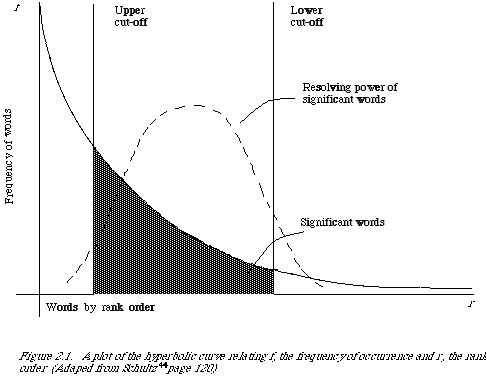 (from van Rijsbergen 79)
IS 240 – Spring 2013
Non-Boolean IR
Need to measure some similarity between the query and the document
The basic notion is that documents that are somehow similar to a query, are likely to be relevant responses for that query
We will revisit this notion again and see how the Language Modelling approach to IR has taken it to a new level
IS 240 – Spring 2013
Non-Boolean?
To measure similarity we…
Need to consider the characteristics of the document and the query
Make the assumption that similarity of language use between the query and the document implies similarity of topic and hence, potential relevance.
IS 240 – Spring 2013
Similarity Measures (Set-based)
Assuming that Q and D are the sets of terms associated with a Query and Document:
Simple matching (coordination level match)

Dice’s Coefficient


Jaccard’s Coefficient


Cosine Coefficient


Overlap Coefficient
IS 240 – Spring 2013
tf x idf normalization
Normalize the term weights (so longer documents are not unfairly given more weight)
normalize usually means force all values to fall within a certain range, usually between 0 and 1, inclusive.
IS 240 – Spring 2013
Vector space similarity
Use the weights to compare the documents
IS 240 – Spring 2013
Vector Space Similarity Measure
combine tf x idf into a measure
IS 240 – Spring 2013
Weighting schemes
We have seen something of
Binary
Raw term weights
TF*IDF
There are many other possibilities
IDF alone
Normalized term frequency
IS 240 – Spring 2013
Term Weights in SMART
SMART is an experimental IR system developed by Gerard Salton (and continued by Chris Buckley) at Cornell. 
Designed for laboratory experiments in IR 
Easy to mix and match different weighting methods
Really terrible user interface
Intended for use by code hackers
IS 240 – Spring 2013
Term Weights in SMART
In SMART weights are decomposed into three factors:
IS 240 – Spring 2013
SMART Freq Components
Binary


maxnorm


augmented



log
IS 240 – Spring 2013
Collection Weighting in SMART
Inverse


 squared



 probabilistic


 frequency
IS 240 – Spring 2013
Term Normalization in SMART
sum


 cosine


 fourth


 max
IS 240 – Spring 2013
Lucene Algorithm
The open-source Lucene system is a vector based system that differs from SMART-like systems in the ways the TF*IDF measures are normalized
IS 240 – Spring 2013
Lucene
The basic Lucene algorithm is:



Where                  is the length normalized query

and normd,t is the term normalization (square root of the number of tokens in the same document field as t)
overlap(q,d) is the proportion of query terms matched in the document
boostt is a user specified term weight enhancement
IS 240 – Spring 2013
How To Process a Vector Query
Assume that the database contains an inverted file like the one we discussed earlier…
Why an inverted file?
Why not a REAL vector file?
What information should be stored about each document/term pair?
As we have seen SMART gives you choices about this…
IS 240 – Spring 2013
Simple Example System
Collection frequency is stored in the dictionary
Raw term frequency is stored in the inverted file postings list
Formula for term ranking
IS 240 – Spring 2013
Processing a Query
For each term in the query
Count number of times the term occurs – this is the tf for the query term
Find the term in the inverted dictionary file and get:
nk : the number of documents in the collection with this term
Loc : the location of the postings list in the inverted file
Calculate Query Weight: wqk 
Retrieve nk entries starting at Loc in the postings file
IS 240 – Spring 2013
Processing a Query
Alternative strategies…
First retrieve all of the dictionary entries before getting any postings information
Why?
Just process each term in sequence
How can we tell how many results there will be? 
It is possible to put a limitation on the number of items returned
How might this be done?
IS 240 – Spring 2013
Processing a Query
Like Hashed Boolean OR:
Put each document ID from each postings list into hash table
If match increment counter (optional) 
If first doc, set a WeightSUM variable to 0
Calculate Document weight wik for the current term
Multiply Query weight and Document weight and add it to WeightSUM

Scan hash table contents and add to new list – including document ID and WeightSUM
Sort by WeightSUM and present in sorted order
IS 240 – Spring 2013
Today
More on Cosine Similarity
IS 240 – Spring 2013
Computing Cosine Similarity Scores
1.0
0.8
0.6
0.4
0.2
0.2
0.4
0.6
0.8
1.0
IS 240 – Spring 2013
What’s Cosine anyway?
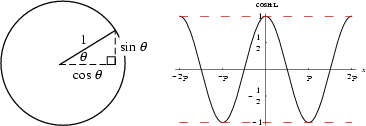 One of the basic trigonometric functions encountered in trigonometry. 
Let  theta be an angle measured counterclockwise from the x-axis along the 
arc of the unit circle. Then cos(theta) is the horizontal coordinate of the arc
endpoint. As a result of this definition, the cosine function is periodic 
with period 2pi.
From http://mathworld.wolfram.com/Cosine.html
IS 240 – Spring 2013
Cosine Detail (degrees)
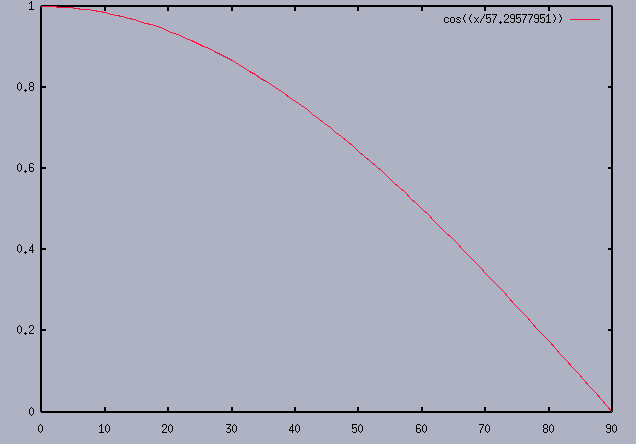 IS 240 – Spring 2013
Computing a similarity score
IS 240 – Spring 2013
Vector Space with Term Weights and Cosine Matching
Di=(di1,wdi1;di2, wdi2;…;dit, wdit)
Q =(qi1,wqi1;qi2, wqi2;…;qit, wqit)
Term B
1.0
Q = (0.4,0.8)
D1=(0.8,0.3)
D2=(0.2,0.7)
Q
D2
0.8
0.6
0.4
D1
0.2
0
0.2
0.4
0.6
0.8
1.0
Term A
IS 240 – Spring 2013
Problems with Vector Space
There is no real theoretical basis for the assumption of a term space
it is more for visualization that having any real basis
most similarity measures work about the same regardless of model
Terms are not really orthogonal dimensions
Terms are not independent of all other terms
IS 240 – Spring 2013
Vector Space Refinements
As we saw earlier, the SMART system included a variety of weighting methods that could be combined into a single vector model algorithm
Vector space has proven very effective in most IR evaluations (or used to be)
Salton in a short article in SIGIR Forum (Fall 1981) outlined a “Blueprint” for automatic indexing and retrieval using vector space that has been, to a large extent, followed by everyone doing vector IR
IS 240 – Spring 2013
Vector Space Refinements
Amit Singhal (one of Salton’s students) found that the normalization of document length usually performed in the “standard tfidf” tended to overemphasize short documents
He and Chris Buckley came up with the idea of adjusting the normalization document length to better correspond to observed relevance patterns
The “Pivoted Document Length Normalization” provided a valuable enhancement to the performance of vector space systems
IS 240 – Spring 2013
Pivoted Normalization
Probability of
Retrieval
Probability
Probability of
Relevance
Pivot
Document Length
IS 240 – Spring 2013
Pivoted Normalization
New
Normalization
Final Normalization Factor
Old
Normalization
Pivot
Old Normalization Factor
IS 240 – Spring 2013
Pivoted Normalization
Using pivoted normalization the new tfidf weight for a document can be written as:
IS 240 – Spring 2013
Pivoted Normalization
Training from past relevance data, and assuming that the slope is going to be consistent with new results, we can adjust to better fit the relevance curve for document size normalization
IS 240 – Spring 2013
Today
Clustering
Automatic Classification
Cluster-enhanced search
IS 240 – Spring 2013
Overview
Introduction to Automatic Classification and Clustering
Classification of Classification Methods
Classification Clusters and Information Retrieval in Cheshire II
DARPA Unfamiliar Metadata Project
IS 240 – Spring 2013
Classification
The grouping together of items (including documents or their representations) which are then treated as a unit. The groupings may be predefined or generated algorithmically. The process itself may be manual or automated. 
In document classification the items are grouped together because they are likely to be wanted together
For example, items about the same topic.
IS 240 – Spring 2013
Automatic Indexing and Classification
Automatic indexing is typically the simple deriving of keywords from a document and providing access to all of those words.
More complex Automatic Indexing Systems attempt to select controlled vocabulary terms based on terms in the document.
Automatic classification attempts to automatically group similar documents using either:
A fully automatic clustering method.
An established classification scheme and set of documents already indexed by that scheme.
IS 240 – Spring 2013
Background and Origins
Early suggestion by Fairthorne 
“The Mathematics of Classification”
Early experiments by Maron (1961) and Borko and Bernick(1963)
Work in Numerical Taxonomy and its application to Information retrieval Jardine, Sibson, van Rijsbergen, Salton (1970’s).
Early IR clustering work more concerned with efficiency issues than semantic issues.
IS 240 – Spring 2013
Document Space has High Dimensionality
What happens beyond three dimensions?
Similarity still has to do with how many tokens are shared in common.
More terms -> harder to understand which subsets of words are shared among similar documents.
One approach to handling high dimensionality: Clustering
IS 240 – Spring 2013
Vector Space Visualization
IS 240 – Spring 2013
Cluster Hypothesis
The basic notion behind the use of classification and clustering methods:
“Closely associated documents tend to be relevant to the same requests.”
C.J. van Rijsbergen
IS 240 – Spring 2013
Classification of Classification Methods
Class Structure
Intellectually Formulated
Manual assignment (e.g. Library classification)
Automatic assignment (e.g. Cheshire Classification Mapping)
Automatically derived from collection of items
Hierarchic Clustering Methods (e.g. Single Link)
Agglomerative Clustering Methods (e.g. Dattola)
Hybrid Methods (e.g. Query Clustering)
IS 240 – Spring 2013
Classification of Classification Methods
Relationship between properties and classes
monothetic
polythetic
Relation between objects and classes
exclusive
overlapping
Relation between classes and classes
ordered
unordered
Adapted from Sparck Jones
IS 240 – Spring 2013
Properties and Classes
Monothetic
Class defined by a set of properties that are both necessary and sufficient for membership in the class
Polythetic
Class defined by a set of properties such that to be a member of the class some individual must have some number (usually large) of those properties, and that a large number of individuals in the class possess some of those properties, and no individual possesses all of the properties.
IS 240 – Spring 2013
Monothetic vs. Polythetic
A      B      C      D     E      F      G      H 
1     +      +       +
2     +      +               +
3     +               +      +
4             +       +      +
5                                      +      +      +
6                                      +      +      +
7                                      +      +               +
8                                      +      +               +
Polythetic
Monothetic
Adapted from van Rijsbergen, ‘79
IS 240 – Spring 2013
Exclusive Vs. Overlapping
Item can either belong exclusively to a single class
Items can belong to many classes, sometimes with a “membership weight”
IS 240 – Spring 2013
Ordered Vs. Unordered
Ordered classes have some sort of structure imposed on them
Hierarchies are typical of ordered classes
Unordered classes have no imposed precedence or structure and each class is considered on the same “level”
Typical in agglomerative methods
IS 240 – Spring 2013
Text Clustering
Clustering is
“The art of finding groups in data.”  
-- Kaufmann and Rousseeu
Term 1
Term 2
IS 240 – Spring 2013
Text Clustering
Clustering is
“The art of finding groups in data.”  
-- Kaufmann and Rousseeu
Term 1
Term 2
IS 240 – Spring 2013
Text Clustering
Finds overall similarities among groups of documents
Finds overall similarities among groups of tokens
Picks out some themes, ignores others
IS 240 – Spring 2013
Coefficients of Association
Simple
Dice’s coefficient
Jaccard’s coefficient
Cosine coefficient
Overlap coefficient
IS 240 – Spring 2013
Pair-wise Document Similarity
How to compute document similarity?
IS 240 – Spring 2013
Pair-wise Document Similarity(no normalization for simplicity)
IS 240 – Spring 2013
Pair-wise Document Similarity
cosine normalization
IS 240 – Spring 2013
Document/Document Matrix
IS 240 – Spring 2013
Clustering Methods
Hierarchical
Agglomerative
Hybrid
Automatic Class Assignment
IS 240 – Spring 2013
Hierarchic Agglomerative Clustering
Basic method:
1) Calculate all of the interdocument similarity coefficients
2) Assign each document to its own cluster
3) Fuse the most similar pair of current clusters
4) Update the similarity matrix by deleting the rows for the fused clusters and calculating entries for the row and column representing the new cluster (centroid)
5) Return to step 3 if there is more than one cluster left
IS 240 – Spring 2013
Hierarchic Agglomerative Clustering
A		B	C	D	E	F	G	H	I
IS 240 – Spring 2013
Hierarchic Agglomerative Clustering
A		B	C	D	E	F	G	H	I
IS 240 – Spring 2013
Hierarchic Agglomerative Clustering
A		B	C	D	E	F	G	H	I
IS 240 – Spring 2013
Next Time
Probabilistic Models of IR
Guest Lecturer – Fred Gey
No class next Monday (Presidents Day)
Probabilistic Continued on Wednesday
Guest Lecturer – Fred Gey
IS 240 – Spring 2013